Introduction and Plans for CEPC Higgs physics
Yaquan Fang (IHEP)
 
CEPC Higgs workshop at Peking University
Higgs white paper @ CDR
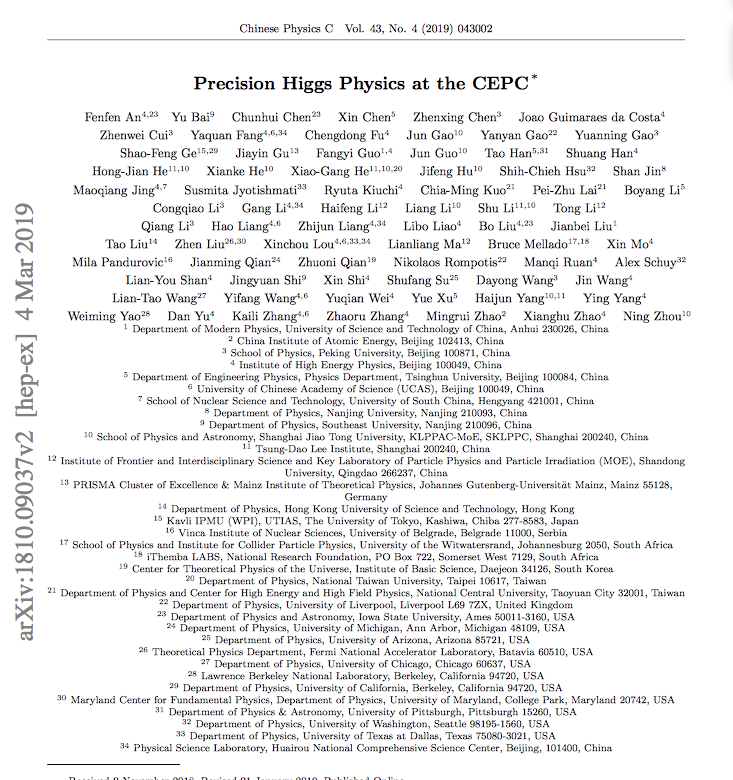 V2 is at arxiv. 
CPC : Vol 43, No.4 (2019) 043002
Thanks to those colleagues for great efforts. 
Welcome to new colleagues to join in.
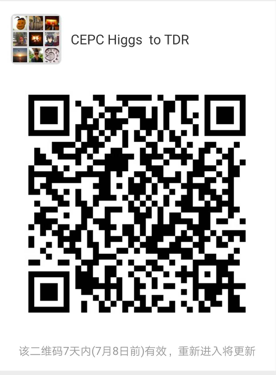 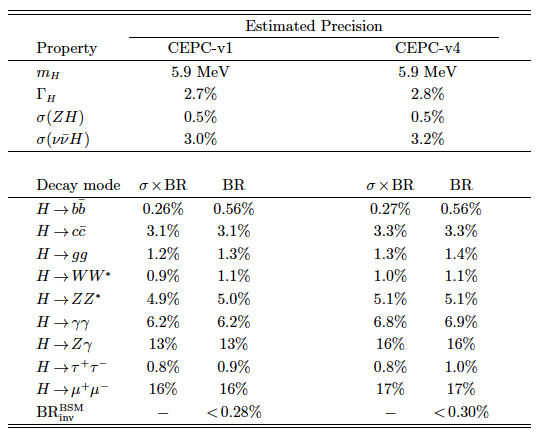 Mailing list: cepc-physics@maillist.ihep.ac.cn
Recent news
CDR vs HL-LHC 2014
Fcc-ee 240 GeV/365 GeV: 
CERN-ACC-2018-0057
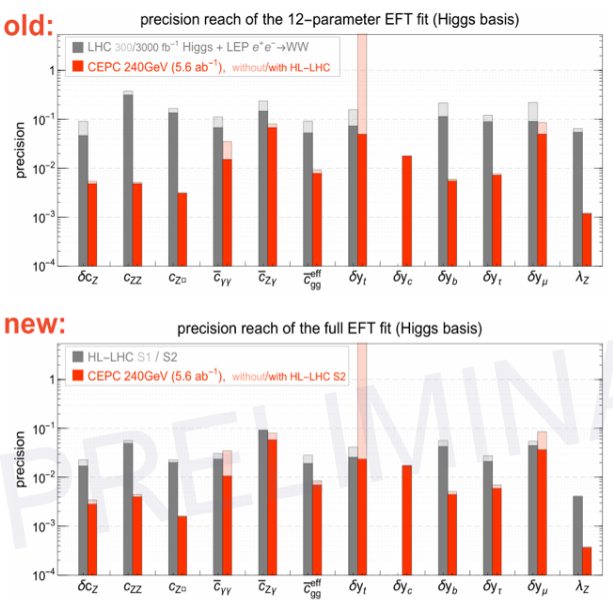 arxiv: 1902.00134
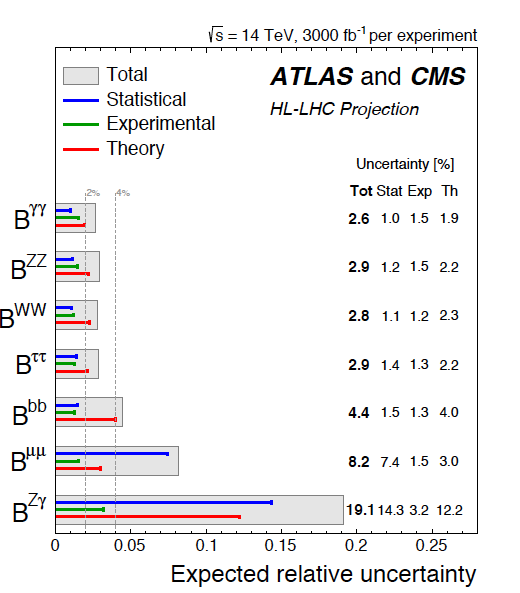 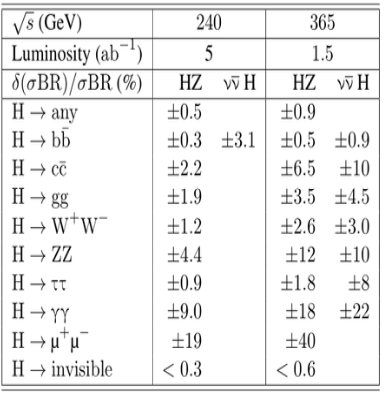 CDR vs HL-LHC 2019
Width : ~1.3%
LHC updated their projected results based on current Run 2 studies and possible improvements on uncertainties :
theory  ½ and experimental systematics 1/sqrt(L) of current ones (check talk at CEPC workshop in Oxford)
Fcc-ee has similar results as CEPC but including a 365 GeV run improving the measurement of Higgs width.
3
HL-LHC  H->gg:   one example
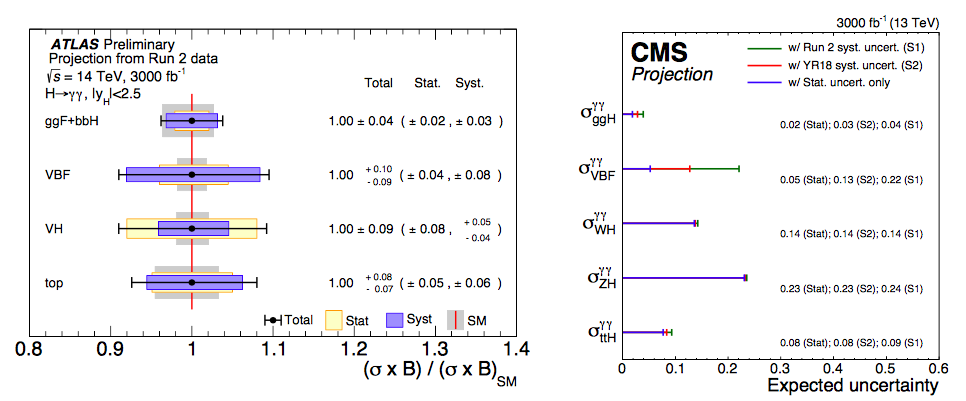 S2 scenario
Scenario  S1:  Total uncertainty is half of the one used for the result of 80 fb-1.
Scenario  S2: Total uncertainty is 1/3 of the one for 80 fb-1.
HL-LHC  H->gg:   very advanced analyses (example)
The inclusive analysis is very simple : 
Photon ID, Isolation, Kinematic cuts on leading/subleading photon.
Explore other possible improvements ?
Divide events into different categories.
PT of Higgs (PTt is perpendicular to the thrust direction of two photon)
Conversion of the photons
Divide different eta regions for two photons
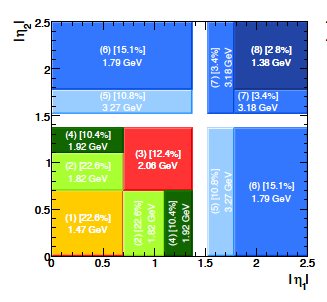 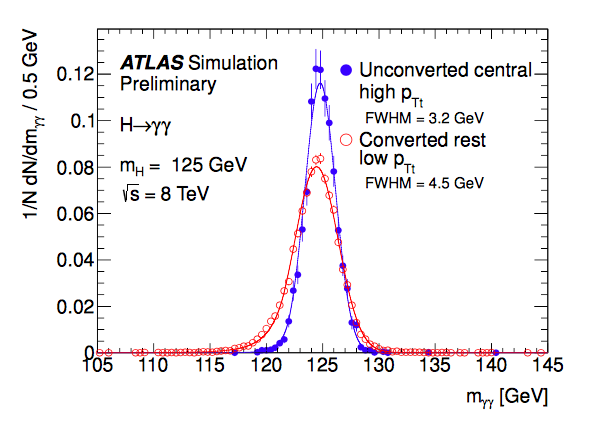 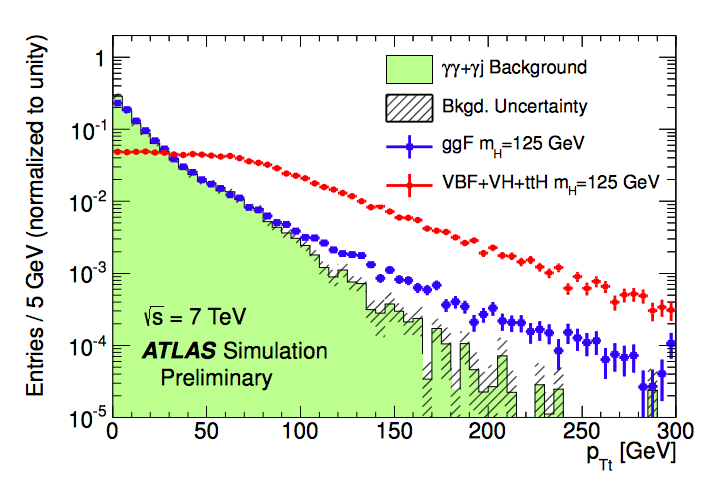 Y. Fang
5
HL-LHC: Differential xsection measurement
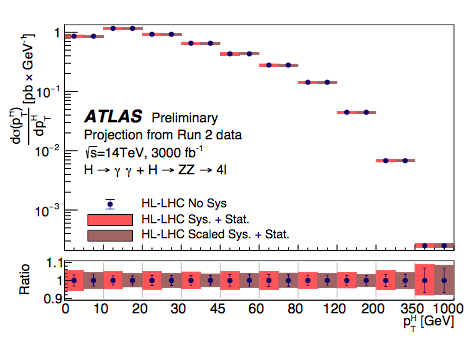 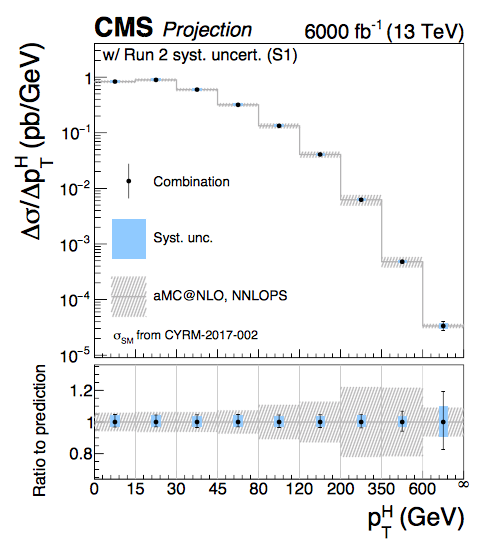 The precision can reach a few percent for different pT bins.
Plan for CEP Higgs physics
Improve the analyses with different technologies: 
MVA, multi-dim fit.
Improve the performance b-tagging, photon ID/conversion etc.
Test different setup-of the detectors
Test the analyses with different colliding energy 
Benchmark : 360 GeV/1.5(2.0) ab-1 
Improvement of ww fusion on the Higgs width as well as the precision measurement. 
ttbar run
Differential xsection measurements
Start to do that. 
Interpretation on the results
Further cooperation with theorists (in particular the domestic theorists)
Wrap up with a post CDR Higgs paper.
Some preliminary progresses (H->gg)
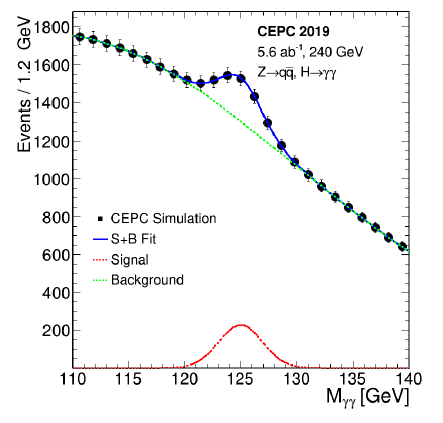 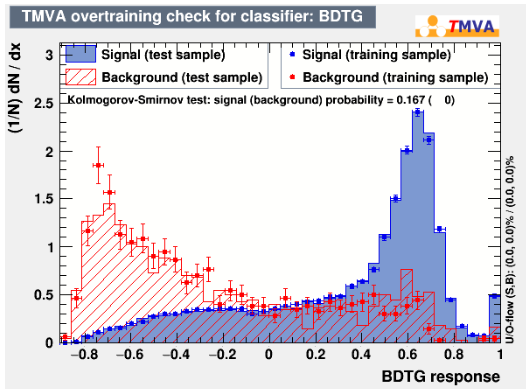 Variables having low correlations with Mgg are chosen as inputs to MVA
Two dimensional fit is implemented to extract the precision of the measurement. 
 The improvement is ~30% in the channel of  Z(->qq)H->gg for the precision measurment.
See more in Fangyi Guo’s talk.
High energy (360 GeV) Run
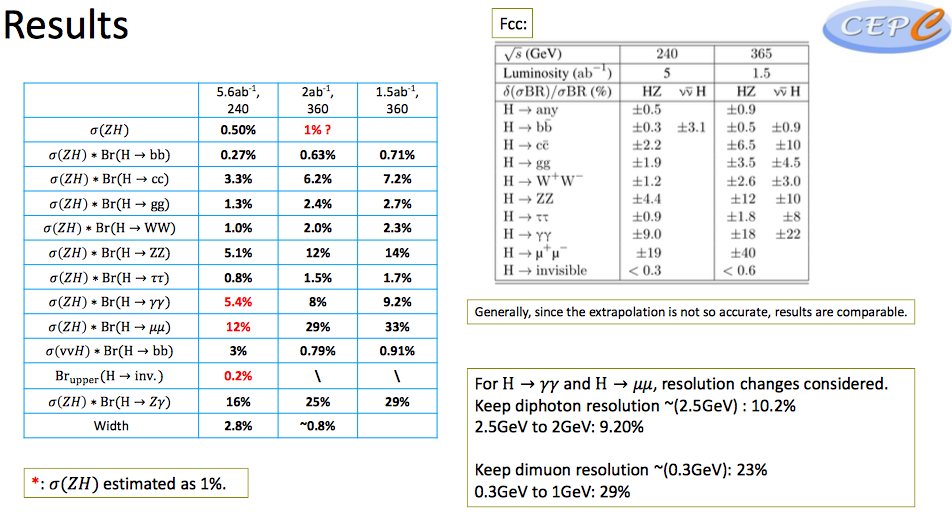 Kaili’s talk
Mostly from WW fusion
 (Hao Liang’s talk)
Talks in Higgs section
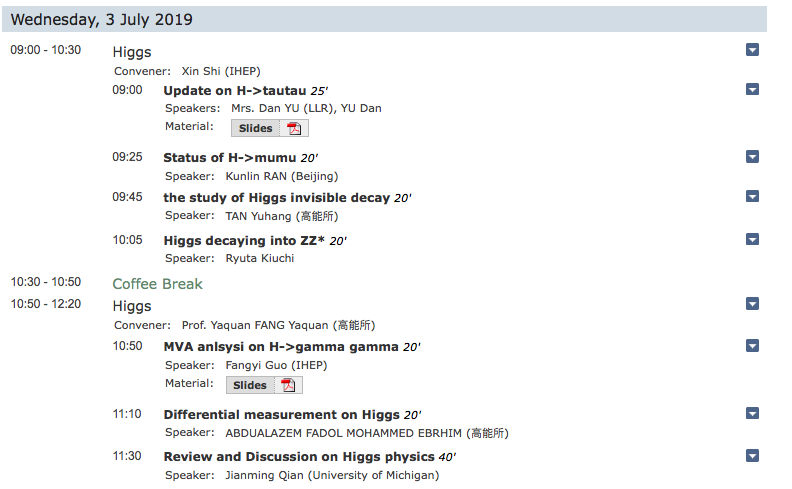 Conclusion
The Higgs CDR is done and the studies post CDR toward TDR start
Different topics will be addressed (page 7). 
Manpower needed (welcome to join)
backup slides
One example
ATLAS-CONF-2016-017
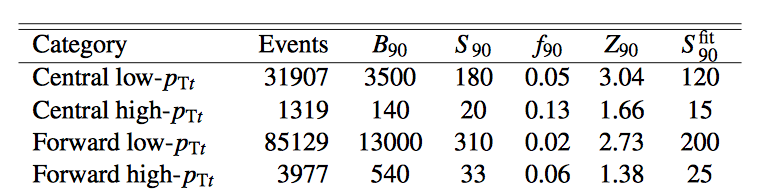 The improvement of significance w.r.t. inclusive one  is from 4.0 to 4.6, corresponding 13% improvement on the 
precision.
Measurement of Higgs width
Method 1: Higgs width can be determined directly from the measurement of σ(ZH) and Br. of (H->ZZ*)


But the uncertainty of Br(H->ZZ*) is relatively high due to low statistics.
Method 2: It can also be measured through: 



These two orthogonal methods can be combined to reach the best precision.
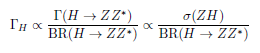 Precision : 5.1%
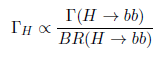 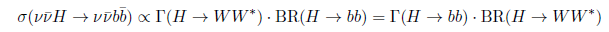 3.0%
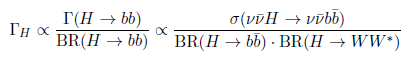 Precision : 3.5%
Precision : 2.8%
Higgs physics at CEPC (Y. Fang, IHEP)
14